ΤΕΧΝΟΛΟΓΙΑ ΛΟΓΙΣΜΙΚΟΥ (SOFTWARE ENGINEERING)Πλαίσιο μαθήματος, εισαγωγή
1
Σημερινή παρουσίαση
Αντικείμενο μαθήματος
Προαπαιτούμενα
Οργάνωση εκπαιδευτικής διαδικασίας μαθήματος
Ποιοτικές διαστάσεις λογισμικού
Κύκλος ζωής λογισμικού και διαχείρισή του
2
Τεχνολογία Λογισμικού
Κλάδος της πληροφορικής που ασχολείται με τη μελέτη και την εφαρμογή συστηματικών, μεθοδικών και ποσοτικοποιημένων προσεγγίσεων για την ανάπτυξη, λειτουργία και συντήρηση του λογισμικού [IEEE Standard 610.12]
Στοχεύει στην ανάπτυξη αξιόπιστου λογισμικού με μεγάλο κύκλο ζωής που ικανοποιεί τις απαιτήσεις των χρηστών και των πελατών. Εστιάζει τη προσοχή της στην ανάπτυξη και εφαρμογή συστηματικών μεθόδων, τεχνικών και εργαλείων που αφορούν ολόκληρο το κύκλο ζωής του Λογισμικού και υποστηρίζουν την επιτυχία των παραπάνω στόχων.
3
Η ανάγκη για την Τεχνολογία Λογισμικού: «κρίση λογισμικού», 1968
Αποκλίσεις του λογισμικού από τη λειτουργικότητα που επιθυμούσαν οι πελάτες που το παρήγγειλαν,
Αποκλίσεις από το χρονοδιάγραμμα ανάπτυξης,
Αποκλίσεις από τον οικονομικό προγραμματισμό ανάπτυξης του λογισμικού,
Αποκλίσεις από το προβλεπόμενο κόστος του περιβάλλοντος λειτουργίας του λογισμικού,
Αδυναμία εξέλιξης του λογισμικού με σκοπό τα προσαρμοσθεί στις νέες ανάγκες των πελατών
4
Η ανάγκη εξακολουθεί να υφίσταται: Standish 2001
το 2000:
23% των έργων ανάπτυξης λογισμικού απέτυχαν και ματαιώθηκε η ολοκλήρωση τους. 
49% των έργων ολοκληρώθηκε με αποκλίσεις είτε στον προϋπολογισμό τους είτε στο χρονοπρογραμματισμό τους είτε στην λειτουργικότητα του προϊόντος λογισμικού
Μόλις 28% των έργων ολοκληρώθηκε σύμφωνα με τον χρονικό και οικονομικό τους προγραμματισμό
5
Αναφορά της Standish 2001
Παράγοντες επιτυχίας:
Επιχειρησιακή υποστήριξη
Εμπλοκή χρηστών
Ικανός διοικητής έργου
Σαφείς επιχειρησιακοί στόχοι
 Εστιασμένο πεδίο εφαρμογής του προϊόντος
Πρότυπες υποδομές ανάπτυξης
6
Τι γίνεται μετά την αποτυχία;
Έρευνα του 2002 σε οργανισμούς πληροφορικής (Πηγή: Cutter Consortium)
Το 78% ενεπλάκη σε διαφωνίες που κατέληξαν σε δικαστικές διαδικασίες
Από τις περιπτώσεις που έφτασαν σε δικαστική διαδικασία
Στο 67% το δικαστήριο απεφάνθη ότι το προϊόν δεν είχε τη λειτουργικότητα που ισχυριζόταν η εταιρεία παραγωγής του
Στο 56% η προθεσμία παράδοσης μετατέθηκε πολλές φορές
Στο 45% τα προβλήματα ήταν τόσο σημαντικά που το προϊόν δεν ήταν δυνατόν να χρησιμοποιηθεί
7
Τι συμβαίνει με άλλους τομείς;
Ο κατασκευαστικός τομέας είναι ένα καλό παράδειγμα όπου τα έργα αποτυγχάνουν πιο σπάνια. Ποια διαδικασία ακολουθείται;
Πρώτα βλέπουμε την αρχιτεκτονική προσέγγιση – τι θέλουμε να κατασκευάσουμε και τι σκοπούς εξυπηρετεί;
Κατόπιν τη μέθοδο/τεχνική: βηματική προσέγγιση για το πώς θα κατασκευάσουμε αυτό που επιθυμούμε
Εξετάζουμε τα εργαλεία: με πιο τρόπο θα γίνει «καλύτερα» το κάθε βήμα;
Καλύτερα: οικονομικότερα, ταχύτερα, ασφαλέστερα, πιο ποιοτικά...
Η εξειδίκευση μεθόδων/τεχνικών με συγκεκριμένα εργαλεία οδηγεί σε διαδικασίες
8
Μια χρήσιμη αναλογία
9
Τεχνικές, μεθοδολογίες και εργαλεία
Τεχνικές
Τυπικές διαδικασίες για παραγωγή αποτελεσμάτων με χρήση μιας καλά ορισμένης σημειογραφίας
Μεθοδολογίες
Συλλογές τεχνικών που εφαρμόζονται σε όλες τις φάσεις της ανάπτυξης λογισμικού και που ενοποιούνται υπό μία φιλοσοφική προσέγγιση
Εργαλεία
Μέσα ή αυτοματοποιημένα συστήματα για να εφαρμόσουμε μία τεχνική
Διαδραστικό περιβάλλον ανάπτυξης (IDE)
Computer Aided Software Engineering (CASE)
10
Γιατί είναι δύσκολη η ανάπτυξη λογισμικού;
Το πρόβλημα συνηθέστατα είναι ασαφές
Οι απαιτήσεις είναι συνήθως ασαφείς και –όταν αποσαφηνίζονται- αλλάζουν
Το «πεδίο ορισμού» του προβλήματος (το πεδίο των εφαρμογών) είναι σύνθετο και πολύπλοκο – το ίδιο ισχύει και για το πεδίο των λύσεων (τις υλοποιημένες εφαρμογές)
Η διαδικασία ανάπτυξης απαιτεί διαχείριση, η οποία είναι πολύπλοκη
Το λογισμικό προσφέρει ευελιξία (και συνακόλουθα πληθώρα επιλογών)
11
Η ανάπτυξη του λογισμικού δεν περιορίζεται στην ανάπτυξη κώδικα
Περιλαμβάνει επίλυση προβλημάτων
Κατανόηση του προβλήματος
Πρόταση μιας λύσης και ενός σχεδίου εφαρμογής της
Κατασκευή ενός συστήματος που βασίζεται στην προτεινόμενη λύση χρησιμοποιώντας έναν καλό σχεδιασμό
Περιλαμβάνει αντιμετώπιση της πολυπλοκότητας
Δημιουργία αφαιρέσεων και μοντέλων
Χρήση σημειογραφιών (notations) για τις αφαιρέσεις
Περιλαμβάνει διαχείριση γνώσης
Εκμαίευση, ανάλυση, σχεδιασμός, επικύρωση τόσο του συστήματος όσο και της διαδικασίας επίλυσης
Περιλαμβάνει διαχείριση συλλογιστικής
Οι αποφάσεις σχεδιασμού και υλοποίησης είναι σαφείς για όλους τους εμπλεκόμενους
12
Ιδιαιτερότητα του λογισμικού (1/2)
Εκτός από τα εργαλεία, τις τεχνικές και την αρχιτεκτονική προσέγγιση υπάρχει και ο άνθρωπος (παραγωγικότητα 1 έως 10)
Πολύ μεγαλύτερη επίπτωση στην ποιότητα απ’ ό,τι π.χ. στον κατασκευαστικό τομέα
Το λογισμικό είναι πολύπλοκο
Στις κατασκευές για την τοιχοποιία έχουμε τούβλα τυποποιημένων διαστάσεων. Πόσοι τρόποι υπάρχουν για να δείξουμε π.χ. τη δομή του συστήματος αρχείων;
13
Ιδιαιτερότητα του λογισμικού (2/2)
Το λογισμικό απαιτεί προσαρμοστικότητα
Ένα σπίτι ή μία γέφυρα, αφού κατασκευαστεί, δεν αλλάζει δομικά χαρακτηριστικά. Στο λογισμικό μπορεί να ζητηθεί αλλαγή οποιασδήποτε παραμέτρου ή λειτουργίας του.
Το λογισμικό είναι άϋλο
Σε σπίτια, γέφυρες κ.λπ. μπορούμε να δούμε σχέδια, μακέτες και να αντιληφθούμε πως θα είναι στην πραγματικότητα. Στο λογισμικό αυτό δεν είναι το ίδιο απλό.
Το λογισμικό αλλάζει διαρκώς
Για να προσαρμοστεί στο υλικό, σε αλλαγές της τεχνολογίας, σε νέους επιχειρηματικούς κανόνες κ.ο.κ.
14
Γιατί όχι χρήση της γενικής επιστημονικής μεθοδολογίας; (1/2)
(3) Προβλέψεις
(1) Υπάρχουσες θεωρίες και παρατηρήσεις
(2) Υποθέσεις
Οι υποθέσεις πρέπει προσαρμοστούν
Οι υποθέσεις πρέπει να επανακαθοριστούν πλήρως
(4) Δοκιμές και νέες παρατηρήσεις
(6) Επιλογή ανάμεσα στις επικρατέστερες θεωρίες
Επίτευξη συνέπειας
(5) Επιβεβαίωση παλαιάς ή διατύπωση νέας θεωρίας
15
Γιατί όχι χρήση της γενικής επιστημονικής μεθοδολογίας; (2/2)
Χρειαζόμαστε ιδέες και υποθέσεις
Που δεν καθορίζεται από τη μέθοδο το από που και πώς θα τις βρούμε...
Η επιστημονική μεθοδολογία λειτουργεί κυρίως με την «ύστερη γνώση» δηλ. την αναγνώριση της πραγματικότητας, των εναλλακτικών ή των απαιτήσεων μιας κατάστασης, απόφασης ή ενός συμβάντος αφού έχουν γίνει
Χρήσιμο για να δούμε που είχαμε βρεθεί και για να ελέγχουμε αυτό που πιστεύουμε ότι γνωρίζουμε.
Καθόλου χρήσιμο για να δούμε που θα πάμε. 
Χρειαζόμαστε δημιουργικότητα, πρωτοτυπία, εφευρετικότητα, διαίσθηση, φαντασία, υπέρβαση προβλημάτων.
16
Ένας λειτουργικός ορισμός της τεχνολογίας λογισμικού
Κλάδος της πληροφορικής που ασχολείται με τη μελέτη και την εφαρμογή συστηματικών, μεθοδικών και ποσοτικοποιημένων προσεγγίσεων για την ανάπτυξη, λειτουργία και συντήρηση του λογισμικού [IEEE Standard 610.12]
Η τεχνολογία λογισμικού είναι μία συλλογή από τεχνικές, μεθοδολογίες και εργαλεία που βοηθούν στο να παραχθεί
Λογισμικό υψηλής ποιότητας με δεδομένο προϋπολογισμό εντός συγκεκριμένης προθεσμίας ενώσω συντελούνται αλλαγές
Η πρόκληση είναι η διαχείριση της πολυπλοκότητας και των αλλαγών
17
Ποιότητες που ενδιαφέρουν
Το λογισμικό έχει ποιοτικά χαρακτηριστικά. Τα χαρακτηριστικά που ενδιαφέρουν τον κάθε εμπλεκόμενο είναι διαφορετικά:
Συντηρητής
Καλή τεκμηρίωση
Κατανοητός κώδικας
Καλή σχεδίαση
Επαναχρησιμοποίηση
Αξιοπιστία
Ορθότητα
Αποδοτικότητα
Χαμηλό κόστος
Μεταφέρσιμο 
Αυξάνει την  
   παραγωγικότητα
Λειτουργικότητα
Ευκολία χρήσης
Ευκολία εκμάθησης
Πελάτης
Χρήστης
18
Ποιοτικό Λογισμικό (1/3)
Διαθεσιμότητα: ποσοστό του χρόνου που είναι λειτουργικό και μπορεί να χρησιμοποιηθεί το σύστημα (π.χ. 99,99%)
Απόδοση: Η ταχύτητα απόκρισης του συστήματος
Ευελιξία: Ευκολία τροποποίησης ή προσαύξησης της λειτουργικότητας 
Ακεραιότητα: διατήρηση συνέπειας των δεδομένων και ασφάλεια (μόνο οι εξουσιοδοτημένοι χρήστης έχουν πρόσβαση στις σχετικές λειτουργικότητες και τα δεδομένα)
Διαλειτουργικότητα: η ικανότητα ανταλλαγής δεδομένων και υπηρεσιών με άλλα συστήματα
Συντηρησιμότητα: η ευκολία για διόρθωση σφαλμάτων και τροποποίηση του λογισμικού
19
Ποιοτικό Λογισμικό (2/3)
Μεταφερσιμότητα: η ικανότητα να εκτελεστεί σε διαφορετικό υλικό ή/και λειτουργικό σύστημα ή/και με διαφορετικές συνιστώσες (π.χ. ΣΔΒΔ, εξυπηρέτες διαδικτύου). Περιλαμβάνει και τις διαδικασίες διεθνοποίησης (internationalization)
Αξιοπιστία: η ικανότητα να λειτουργεί σωστά και να εκτελεί σωστά τις λειτουργίες
Επαναχρησιμότητα: η δυνατότητα κάποιες συνιστώσες να χρησιμοποιηθούν σε άλλα συστήματα λογισμικού.
20
Ποιοτικό Λογισμικό (3/3)
Ευρωστία: Ανοχή σε σφάλματα που ξεκινούν από εσφαλμένη είσοδο χρηστών και αδυναμίες επικοινωνίας και εκτείνονται ως τη δυνατότητα ανάκαμψης κάτω από ακραίες συνθήκες (π.χ. διακοπή ρεύματος, καταστροφή δίσκου). Οι δυνατότητες προβλέψιμου τερματισμού και ορθού χειρισμού σφαλμάτων είναι σημαντικές.
Ελεγχξιμότητα: Ο βαθμός ευχέρειας στον πλήρη και διεξοδικό έλεγχο του λογισμικού και στον εντοπισμό της αιτίας ενός σφάλματος
Ευχρηστία: ο βαθμός ευκολίας για την χρήση και εκμάθηση του λογισμικού από τους τελικούς χρήστες, η δυνατότητα προσαρμογής στις ιδιαίτερες ανάγκες του κάθε χρήστη και άλλα θέματα επικοινωνίας ανθρώπου-μηχανής.
21
Αντικείμενο μαθήματος
Οι βασικές έννοιες της τεχνολογίας λογισμικού
Μεθοδολογίες
Μοντέλα διαδικασιών
Τεχνικές περιγραφής και μοντελοποίησης
Ανάλυση συστήματος – Μηχανική απαιτήσεων
Σχεδιασμός συστήματος
Υλοποίηση: βασικές αρχές της ανάπτυξης συστημάτων
Έλεγχος και ολοκλήρωση
22
1ος στόχος: τεχνική γνώση
Υπάρχουν διάφορες μεθοδολογίες (φιλοσοφίες) για την ανάπτυξη συστημάτων λογισμικού
... και διάφορες σημειογραφίες μοντελοποίησης
... και διάφορες μεθοδολογίες μοντελοποίησης
... και διάφορα μοντέλα διαχείρισης του κύκλου ζωής του λογισμικού (τόσο εμπειρικά όσο και τυπικά)
... και διάφορες τεχνικές ελέγχου (π.χ. κατακόρυφος έλεγχος, οριζόντιος έλεγχος)
Διαχείριση εκδόσεων και διαμορφώσεων συστήματος
23
2ος στόχος: διαχειριστική γνώση
Βασικά στοιχεία τις διαχείρισης έργων λογισμικού
Κατανόηση της διαχείρισης με μοντέλα κύκλου ζωής λογισμικού
Εμπέδωση της γνώσης για τον τρόπο ανάπτυξης του λογισμικού
Διαχείριση αλλαγών μέσω της διαχείρισης διαμορφώσεων
Εμπέδωση των βασικών μεθοδολογιών
Παραδοσιακή ανάπτυξη λογισμικού
Ευέλικτες (agile) μέθοδοι
24
Γενικό πλαίσιο μαθήματος
Διαχείριση πολυπλοκότητας
Σημειογραφίες (UML, OCL)
Μηχανική απαιτήσεων, ανάλυση και σχεδιασμός (αντικειμενοστρεφής τεχνολογία λογισμικού, δομημένη ανάλυση και σχεδιασμός, σχεδιασμός βάσει σεναρίων, τυπικές προδιαγραφές)
Έλεγχος (κατακόρυφος και οριζόντιος έλεγχος)
Διαχείριση αλλαγών
Διαχείριση συλλογιστικής (μοτίβα διαχείρισης γνώσης)
Διαχείριση εκδόσεων (διαχείριση διαμορφώσεων, συνεχής ολοκλήρωση)
Κύκλος ζωής λογισμικού (γραμμικά μοντέλα, επαναληπτικά μοντέλα, όψεις βασισμένες σε δραστηριότητες έναντι όψεων βασισμένων σε οντότητες)
ΕΦΑΡΜΟΓΗ ΣΤΙΣ ΕΡΓΑΣΙΕΣ
25
Προαπαιτούμενα του μαθήματος
Αντικειμενοστρεφής προγραμματισμός
Επιθυμητές γνώσεις
Βάσεις δεδομένων
Απαραίτητη διαδικασία:
Να συγκροτήσετε ομάδες 2-3 ατόμων για την εργασία (λεπτομέρειες στη συνέχεια)
26
Συγγράμματα
Μπορείτε να προμηθευτείτε τα συγγράμματα
Βασικές αρχές τεχνολογίας Λογισμικού, I. Sommerville
Τεχνολογία λογισμικού, Ε. Γιακουμάκης & Ν. Διαμαντίδης
Συνιστώμενα συγγράμματα
Object-Oriented Software Engineering Using UML, Patterns and Java, B. Bruegge & A. Dutoit
Software Engineering A Practitioner's Approach 7th edition Roger S. Pressman.pdf
Object-Oriented and Classical Software Engineering, Eighth Edition, Stephen R. Schach
27
Ιστοσελίδα μαθήματος
Στο e-class (γραφτείτε!)
Νέα, ανακοινώσεις
Υλικό διαλέξεων
Σημειώσεις
Συγγράμματα
Εργασίες
28
Εργασία
Θα αναπτύξετε ένα έργο λογισμικού ακολουθώντας όλες τις φάσεις του λογισμικού
Η ανάπτυξη λογισμικού στον πραγματικό κόσμο γίνεται σε ομάδες
Μέγεθος ομάδας: 3 άτομα
Θα πρέπει να φτιάξετε την ομάδα σας και να συνεργαστείτε. Δεν νοείται ανάπτυξη από ένα μόνο άτομο.
Η εργασία δεν θεωρείται πλήρης χωρίς κώδικα που να τρέχει.
29
Επιλογή εργασίας
Θα προταθούν θέματα
Μπορείτε να σκεφτείτε και να προτείνετε το δικό σας
Για την επιλογή θέματος
Σκεφτείτε ποιοι θα είναι οι χρήστες σας και μιλήστε τους
Θα πάρετε μία ιδέα για το τι περιμένουν
Θα εκτιμήσετε το μέγεθος και την πολυπλοκότητα της εργασίας
30
Τελικός βαθμός
Εργασίες 30-50%
Γραπτά = (100% - εργασίες)
Προβιβάσιμος βαθμός:
4 και άνω τόσο στην εργασία όσο και στα γραπτά ΚΑΙ
Σταθμισμένος μέσος όρος 5 ή μεγαλύτερο
31
Η τεχνολογία λογισμικού ως διαδικασία επίλυσης προβλημάτων
Θα χρειαστούμε δύο βασικές διαδικασίες:
Ανάλυση
Κατανόηση της φύσης του προβλήματος και αποσύνθεσή του σε τμήματα (μικρότερα επί μέρους προβλήματα) που είναι πιο εύκολα στην αντιμετώπισή τους
Σύνθεση
Ολοκλήρωση επί μέρους λύσεων σε σύνολο που απαντά στο σύνολο του προβλήματος
Για την επίλυση του προβλήματος χρησιμοποιούμε τεχνικές, μεθοδολογίες και εργαλεία
32
Ανάπτυξη Λογισμικού
Ανάπτυξη λογισμικού
Απαιτήσεις
Λογισμικό
Κατασκευή
Ανάλυση
Σχεδίαση
Κωδικοποίηση
Έλεγχος
33
Συμμετέχοντες, Εργασίες και Αρμοδιότητες
Πελάτης: εταιρία, οργανισμός ή φυσικό πρόσωπο που χρηματοδοτεί το έργο. Το λογισμικό προορίζεται να υποστηρίξει τον πελάτη να πετύχει τους στόχους του.
Χρήστες: αυτοί που τελικά θα «καθίσουν στον υπολογιστή» και θα χρησιμοποιήσουν το λογισμικό. 
Ομάδα ανάπτυξης: αναλυτές, σχεδιαστές, προγραμματιστές, ελεγκτές, συντηρητές.
Ομάδα διοίκησης: αποφασίζει για το που και πότε θα διατεθούν πόροι, παραλαμβάνει & ελέγχει παραδοτέα, διαχειρίζεται τη σύμβαση με τον πελάτη.
Ομάδα διασφάλισης ποιότητας: παρακολουθεί την εξέλιξη του έργου και προτείνει ενέργειες για την εξασφάλιση της ποιότητας των παραδοτέων.
Ωφελούμενοι από το λογισμικό: π.χ. από το λογισμικό γραμματείας ωφελούμενοι είναι και οι φοιτητές, από λογισμικό ιατρικού φακέλου οι ασθενείς κ.ο.κ.
34
Συμμετέχοντες, Εργασίες και Αρμοδιότητες
Ανάγκες, απαιτήσεις
Χρήστες
Ομάδα ανάπτυξης
Λογισμικό
Στρατηγικός στόχος
Πλάνο του έργου
Χρηματοδότηση
Πελάτης
Ομάδα διοίκησης
Συμβατικές
υποχρεώσεις
Ανάγκες
Απαιτήσεις για ποιότητα υπηρεσιών
Μέτρα βελτίωσης ποιότητας
Επωφελούμενοι
Ομάδα διασφάλισης ποιότητας
35
Δραστηριότητες Ανάπτυξης (1/2)
Προσδιορισμός Απαιτήσεων
Προδιαγραφή του τι θα κάνει το σύστημα. Καταλήγει σε συμφωνία με τον πελάτη που αποτυπώνεται στο Έγγραφο Προδιαγραφής Απαιτήσεων Λογισμικού (ΕΠΑΛ)
Σχεδίαση
Το σύνολο των αποφάσεων που λαμβάνεται για των επίλυση του προβλήματος που θέτουν οι απαιτήσεις. Διακρίνουμε δύο επίπεδα:
Αρχιτεκτονική σχεδίαση: ο σκελετός του λογισμικού (αντίστοιχα με τα σχέδια των κτηρίων)
Λεπτομερής αρχιτεκτονική: οργάνωση και επικοινωνία λειτουργικών μονάδων χαμηλότερου επιπέδου
Παράγονται: Έγγραφο αρχιτεκτονικής λογισμικού και Έγγραφο περιγραφής σχεδίου λογισμικού
36
Δραστηριότητες Ανάπτυξης (2/2)
Κατασκευή
Η συγγραφή του κώδικα και η παραγωγή του λογισμικού
Έλεγχος
Ελέγχουμε αν το λογισμικό έχει την επιθυμητή συμπεριφορά. Εκτός από την ορθότητα ελέγχονται και άλλες παράμετροι, π.χ. απόδοση, αξιοπιστία, μεταφερσιμότητα κ.λπ.
Συντήρηση
Όλες οι παραπάνω δραστηριότητες εκτελούνται για το προϊόν που έχει ήδη παραδοθεί ώστε να τροποποιηθεί ή/και επεκταθεί η λειτουργικότητα του λογισμικού.
37
Κόστος των φάσεων
Υπάρχει σημαντική αλλαγή στα ποσοστά
1976-1981
1992-1998
38
Μέση Κατανομή Κόστους
Object-Oriented and Classical Software Engineer 5th Edition, Schach (2002)
39
Σχετικό κόστος διόρθωσης σφαλμάτων
40
Σχετικό κόστος διόρθωσης σφαλμάτων
Το ίδιο διαχρονικά
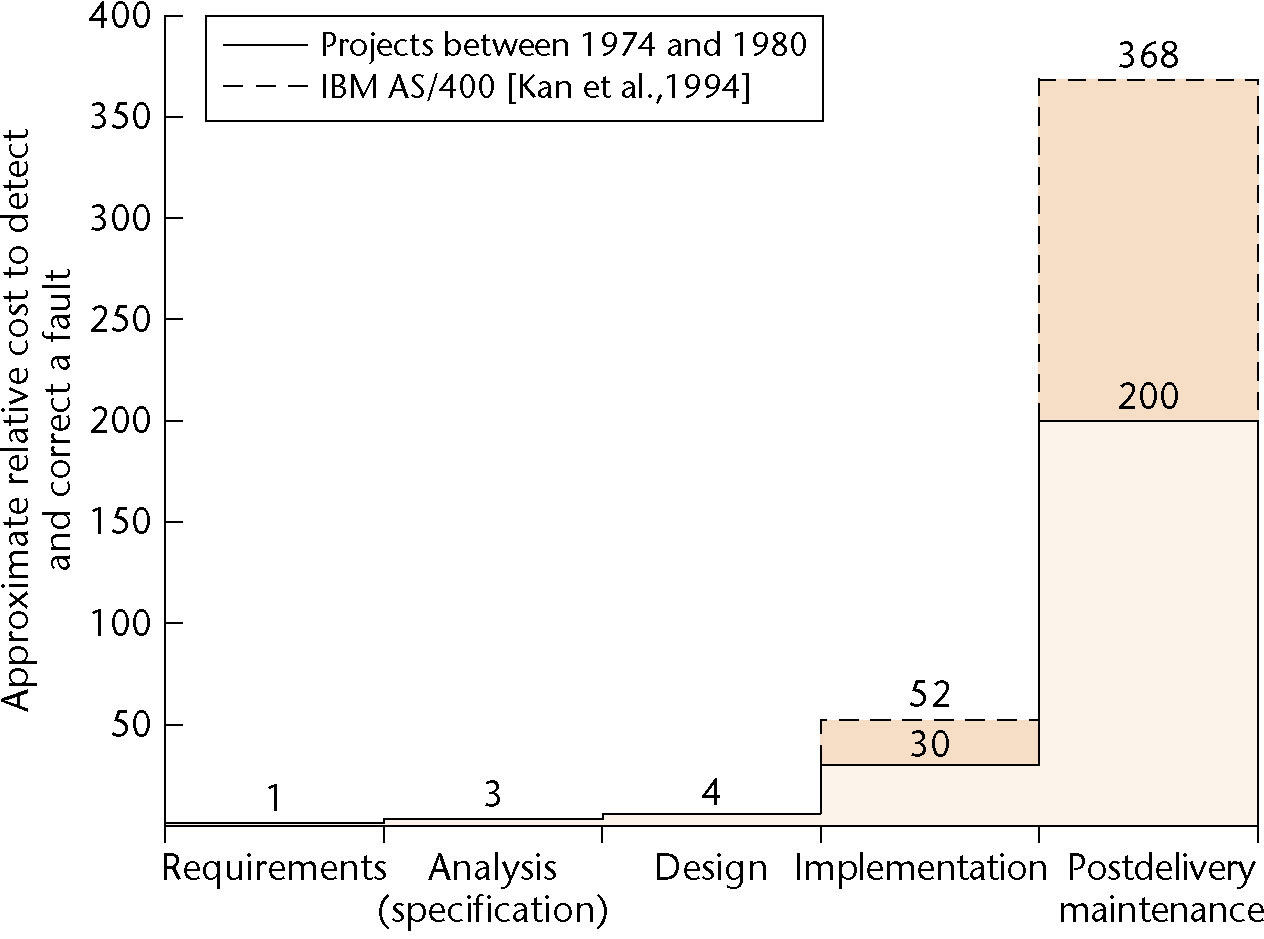 41
Ουσιαστικός ο εντοπισμός αρκετά νωρίς
Αν ο εντοπισμός γίνει στην αρχή...
Αρκεί να διορθωθεί το σχετικό έγγραφο
... αν όμως γίνει αργά:
Αλλαγή των εγγράφων προδιαγραφών
Πιθανή αλλαγή στον σχεδιασμό
Αλλαγή της υλοποίησης
Δοκιμή της αλλαγής και των τυχόν επιπτώσεων που μπορεί να έχει σε άλλα τμήματα
Επανεγκατάσταση
42
Τι τύπου λάθη βρίσκουμε;
Περίπου 60%-70% των σφαλμάτων στα μεγάλης κλίμακας συστήματα εντοπίζονται στην ανάλυση απαιτήσεων και τον σχεδιασμό
Παράδειγμα: ανάλυση των επιθεωρήσεων από τα έργα της Jet Propulsion Laboratory:
1.9 σφάλματα ανά σελίδα προδιαγραφών
0.9 σφάλματα ανά σελίδα σχεδιασμού
0.3 σφάλματα ανά σελίδα κώδικα
43
Μοντέλα κύκλου ζωής
κύκλος ζωής : ο χρόνος από την σύλληψη της ιδέας ανάπτυξης ενός προϊόντος μέχρι την απόσυρσή του 
Για να μπορέσουμε να επέμβουμε με σωστό τρόπο στις μεθοδολογίες και στις τεχνικές ανάπτυξης του λογισμικού πρέπει να έχουμε γνώση του τρόπου ανάπτυξης, λειτουργίας και απόσυρσης του λογισμικού, των χρονικών φάσεων  που συνθέτουν τη ζωή του λογισμικού σ' ολόκληρο τον κύκλο ζωής του. 
Τα μοντέλα κύκλου ζωής μας παρέχουν μία γενική προσέγγιση για τον τρόπο ανάπτυξης του λογισμικού.
44
Μοντέλα κύκλου ζωής
Μοντέλο κύκλου ζωής : μια απλοποιημένη περιγραφή μιας διαδικασίας ανάπτυξης λογισμικού που παρουσιάζεται από ορισμένη οπτική γωνία. Το μοντέλο του κύκλου ζωής περιγράφει τον τρόπο οργάνωσης των δραστηριοτήτων ανάπτυξης (απαιτήσεις, σχεδίαση, κωδικοποίηση, έλεγχος) του λογισμικού.
Διαδικασία ανάπτυξης λογισμικού (software process): υιοθετεί ένα μοντέλο του κύκλου ζωής και το εξειδικεύει περιγράφοντας μια ακολουθία βημάτων που έχουν ως αποτέλεσμα την ανάπτυξη λογισμικού υψηλής ποιότητας  στο προβλεπόμενο χρόνο και στο προϋπολογισμένο κόστος.
45
Μία απλοϊκή προσέγγιση
Το βασικό μοντέλο «φτιάξε και διόρθωσε» (build & fix)
Όλοι ξεκινάνε με αυτό!
Φτιάξε την πρώτη έκδοση
Τροποποίησε μέχρι να είμαστε ΟΚ
Συντήρηση μετά την παράδοση
Ανάπτυξη
Συντήρηση
Απόσυρση
46
Μοντέλο «φτιάξε και διόρθωσε»
Δεν λειτουργεί παρά μόνο για τις εργασίες των 2-3 πρώτων ετών στο Πανεπιστήμιο
Μέγεθος κώδικα το πολύ 300-500 γραμμές
Δεν υπάρχει σχεδιασμός του συστήματος
Ανάγκη για συνεχείς αλλαγές στον κώδικα
Δεν υπάρχει τυπικός ορισμός προδιαγραφών, άρα δεν ξέρουμε πότε έχει ολοκληρωθεί η ανάπτυξη
Δύσκολη η συντήρηση (χωρίς προδιαγραφές και σχεδιασμό, συνήθως και χωρίς τεκμηρίωση...)
Χρειάζεται να οριοθετήσουμε φάσεις με σαφή αρχή, τέλος, παραδοτέα και ελέγχους ποιότητας!
47
Το Μοντέλο του Καταρράκτη
48
Το Μοντέλο του Καταρράκτη (συνέχεια)
Ακολουθιακή οργάνωση των δραστηριοτήτων ανάπτυξης
Κάθε φάση αξιολογείται από τη διοίκηση έργου και τον πελάτη και μετά προχωράμε στην επόμενη
Αν διαπιστώσουμε σφάλματα ή ελλείψεις, επιστρέφουμε στη σχετική προγενέστερη φάση
Αξιολόγηση
+ «Εύκολος» χρονικός προγραμματισμός και «απλή» διοίκηση έργου
Προϋποθέτει σταθερότητα στις απαιτήσεις και την αρχιτεκτονική
Κάτι που συνήθως δεν ισχύει!
Μικρή συμμετοχή τελικών χρηστών
Η εμπλοκή τους περιορίζεται στις απαιτήσεις και την αποδοχή
Παραπλανητική εικόνα της πορείας του έργου
Τα αρχικά χρονοδιαγράμματα μπορούν να τηρούνται. Τι γίνεται όμως αν διαπιστωθεί αργότερα σφάλμα; 
Δεν ευνοεί την ενεργητική διαχείριση κινδύνων
Πολλοί κίνδυνοι θα διαγνωστούν σε αρκετά προχωρημένη φάση του έργου με πολύ μικρά περιθώρια παρεμβάσεων
49
Το Επαυξητικό μοντέλο
Στόχος να καλυφθούν αδυναμίες του μοντέλου του καταρράκτη
Το λογισμικό παραδίδεται σταδιακά με επαυξήσεις (increments) που εμπλουτίζουν τη λειτουργικότητα
Επιδίωξη είναι να καλυφθεί σταδιακά η συνολική λειτουργικότητα ώστε να μειωθεί η πιθανότητα να αποκλίνει το τελικό προϊόν από τις επιθυμίες του πελάτη
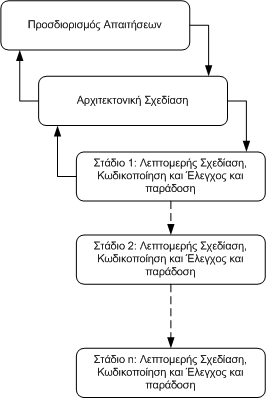 50
Το επαυξητικό μοντέλο (συνέχεια)
Παράδειγμα: έστω ότι αναπτύσσουμε λογισμικό επεξεργασίας κειμένου
Πρώτο παραδοτέο:  βασικές λειτουργίες επεξεργασίας και διαχείρισης αρχείων
Δεύτερο παραδοτέο: προηγμένες λειτουργίες επεξεργασίες κειμένου (π.χ. μεταφορά και εναπόθεση, «έξυπνος» χειρισμός κενών κατά την αντιγραφή, αυτόματη διόρθωση)
Τρίτο παραδοτέο: ορθογραφικός και γραμματικός έλεγχος
Τέταρτο παραδοτέο: προηγμένες δυνατότητες προβολής κειμένου (σελίδας, πολλαπλών σελίδων, διάρθρωσης εγγράφου κ.λπ.)
51
Το Επαυξητικό μοντέλο (συνέχεια)
Η λεπτομερής σχεδίαση και η κωδικοποίηση γίνεται σταδιακά με παραγωγή νέων εκδόσεων του λογισμικού
Αξιολόγηση
+ Μεγαλύτερη ευελιξία σε σχέση με το μοντέλο του καταρράκτη
+ Βελτιωμένη διαχείριση κινδύνων και καλύτερη αξιολόγηση της πορείας του έργου
- Προϋποθέτει σταθερότητα των απαιτήσεων και της αρχιτεκτονικής του λογισμικού
52
Το σπειροειδές μοντέλο
Μη γραμμική διαδοχή των δραστηριοτήτων ανάπτυξης - Ανάπτυξη σε κύκλους. 
Σε κάθε κύκλο πραγματοποιούνται πολλές δραστηριότητες χωρισμένες σε τέσσερις υπο-φάσεις:
Καθορισμός στόχων, εναλλακτικών και περιορισμών
Αξιολόγηση εναλλακτικών, εντοπισμός και διαχείριση κινδύνων
Ανάπτυξη και επαλήθευση προϊόντος κύκλου
Σχεδιασμός επόμενων κύκλων
Οι αποφάσεις για τον προγραμματισμό κάθε κύκλου καθορίζονται από τους κινδύνους του έργου
Δημιουργία πρωτοτύπων (prototypes) ως μέσο μείωσης των κινδύνων του έργου
53
Το Σπειροειδές Μοντέλο (συνέχεια)
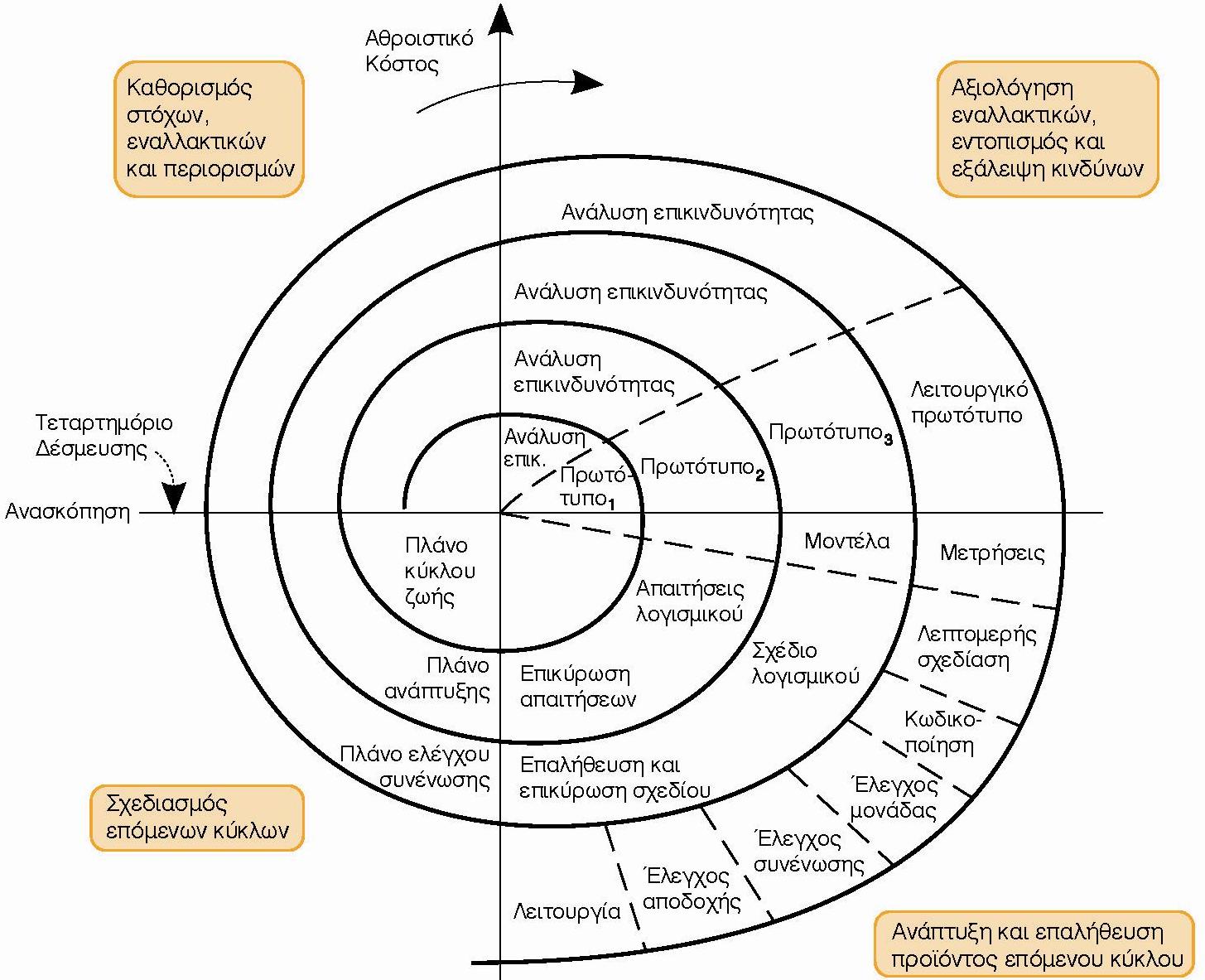 54
Το Σπειροειδές Μοντέλο (συνέχεια)
Παράδειγμα ανάλυσης επικινδυνότητας
55
Το Σπειροειδές Μοντέλο (συνέχεια)
Παράδειγμα ανάλυσης επικινδυνότητας
56
Το Σπειροειδές Μοντέλο (συνέχεια)
Οι πρώτοι κύκλοι είναι φθηνότεροι σε ανθρωποπροσπάθεια, χρόνο, κόστος
Κάθε πρόσθετος κύκλος αυξάνει το κόστος, μειώνοντας τους κινδύνους
Το πλήθος των κύκλων είναι αντιστάθμισμα κόστους/χρόνου και διαχείρισης κινδύνων
57
Το σπειροειδές μοντέλο (συνέχεια)
Αξιολόγηση
+ Ενεργητική αντιμετώπιση κινδύνων
Το μοντέλο βάζει τη διαχείρισή τους στο επίκεντρο
+ Προσαρμογή σε μεταβαλλόμενες απαιτήσεις
Αν η μεταβολή απαιτήσεων αναγνωρισθεί ως κίνδυνος, λαμβάνονται κατάλληλα μέτρα, π.χ. ανάπτυξη πρωτοτύπων. Αντίστοιχα, η αρχιτεκτονική του λογισμικού μπορεί να διαγνωστεί ως κίνδυνος και να οδηγηθούμε σε ανάπτυξη πρωτοτύπων
+ Καλύτερη συμμετοχή των χρηστών
Η ανάπτυξη πρωτοτύπων που παρουσιάζονται στους χρήστες είναι βασικό στοιχείο του μοντέλου
+ Βελτιωμένη αξιολόγηση της πορείας του έργου
Κάθε κύκλος έχει παραδοτέα που αξιολογούνται. Η ύπαρξη κύκλων δίνει και βραχυχρόνιους στόχους, για καλύτερο έλεγχο.
- Απαιτητική διοίκηση έργου
58
Το σπειροειδές μοντέλο(συνέχεια)
Ορόσημα σπειροειδούς μοντέλου
Ορόσημο: ένα σημείο στον προγραμματισμό έργου που υποδεικνύει πόση πρόοδος έχει γίνει στο έργο. Συνήθως συνοδεύεται και από παραδοτέο-ορόσημο, που είναι ένα σαφές προϊόν (έγγραφο, λογισμικό).
Στο σπειροειδές μοντέλο δεν υπάρχουν σαφή ορόσημα για τη μακροσκοπική αξιολόγηση της πορείας του έργου, οπότε εισάγουμε πρόσθετα:
Διαπίστωση της εφικτότητας του συστήματος: έχουμε κατανοήσει το πρόβλημα; Έχουμε καταγράψει τις βασικές ανάγκες; Έχουμε καλή εκτίμηση χρόνου-κόστους;
Εντοπισμός και εξάλειψη των βασικών κινδύνων του έργου και ο ασφαλής προσδιορισμός της αρχιτεκτονικής του λογισμικού
Η αρχική παράδοση του λογισμικού στον πελάτη και τους χρήστες
59
Το Επαναληπτικό μοντέλο
Το επαναληπτικό μοντέλο, όπως και το σπειροειδές, δεν έχει γραμμική οργάνωση των δραστηριοτήτων ανάπτυξης.
Η ανάπτυξη οργανώνεται σε επαναλήψεις (iterations) όπου σε κάθε επανάληψη εκτελούνται όλες οι δραστηριότητες, ξεκινώντας από τον προσδιορισμό απαιτήσεων και καταλήγοντας στην κωδικοποίηση και τον έλεγχο
Κάθε επανάληψη είναι μικρογραφία ενός έργου ανάπτυξης, οδηγώντας στην παραγωγή ημιτελών εκτελέσιμων και επιτυχώς ελεγμένων προγραμμάτων
Η βαρύτητα της κάθε δραστηριότητας σε κάθε επανάληψη είναι διαφορετική: στις πρώτες επαναλήψεις το βάρος είναι στις απαιτήσεις, στις επόμενες μετακινείται στη λεπτομερή σχεδίαση, την κωδικοποίηση και τον έλεγχο
60
Το Επαναληπτικό μοντέλο (συνέχεια)
Ε1
Ε2
Ε3
...
Εν
61
Το Επαναληπτικό μοντέλο(συνέχεια)
Τα εκτελέσιμα προγράμματα δεν είναι απαραίτητο να παρουσιάζονται στους χρήστες – μπορούν να παραμένουν εσωτερικά στη ομάδα ανάπτυξης. Κάποια μπορούν ωστόσο να παρουσιάζονται στους χρήστες
Τα πρωτότυπα επίσης παρέχουν ανατροφοδότηση στην ομάδα. Κάθε πρωτότυπο έχει έναν βαθμό λειτουργικότητας και κάθε επόμενο πρωτότυπο τον επαυξάνει, καταλήγοντας στο τελικό λογισμικό.
Η διαδικασία ονομάζεται και εξελικτική πρωτοτυποποίηση.
62
Το Επαναληπτικό μοντέλο(συνέχεια)
Χρονική πλαισίωση (timeboxing)
Μία πρακτική του επαναληπτικού μοντέλου, σύμφωνα με την οποία η ημερομηνία λήξης των επαναλήψεων δεν μετατίθεται. Αν έχουν γίνει λιγότερα απ’ όσα είχαν σχεδιαστεί παραδίδονται μόνον αυτά.
Σκεπτικό:
Στο τέλος κάθε επανάληψης θέλουμε ελεγμένα προγράμματα. Μπορούμε να αναβάλλουμε δραστηριότητες για επόμενες φάσεις, αλλά το προϊόν της επανάληψης πρέπει να είναι ελεγμένο.
Οι επαναλήψεις θέτουν βραχυχρόνιους στόχους (τυπικά: 1-6 εβδομάδες) που παρακολουθούνται ευκολότερα και δίνουν αίσθηση προόδου.
Στο τέλος κάθε επανάληψης έχουμε και ανασκόπησή της, η οποία καθοδηγεί το έργο της επόμενης. Έτσι ελέγχουμε την πορεία του έργου, διαπιστώνουμε προβλήματα και καθυστερήσεις και λαμβάνουμε κατάλληλα μέτρα.
63
Το Επαναληπτικό μοντέλο (συνέχεια)
Αξιολόγηση
+ Άριστη προσαρμογή σε μεταβαλλόμενες απαιτήσεις
Δίνει τη δυνατότητα να δοκιμάζεται η αρχιτεκτονική με τον έλεγχο των εκτελέσιμων προγραμμάτων
+ Δυνατότητες για ενεργητική αντιμετώπιση κινδύνων του έργου
Εξαιρετικό για τις αλλαγές στις απαιτήσεις, πολύ καλό για τους κινδύνους της αρχιτεκτονικής.  Αντιμετωπίζονται οι κίνδυνοι για την τελική ποιότητα με τους ελέγχους σε κάθε επανάληψη. Έγκαιρος εντοπισμός των κινδύνων, προτεραιοποίησή τους και εξάλειψη των σοβαρότερων στην αρχή.
+ Ενθάρρυνση ενεργούς και διαρκούς συμμετοχής των χρηστών
Σε κάθε επανάληψη οι χρήστες συμμετέχουν από τα αρχικά στάδια και διατηρείται ως την τελική παράδοση.
+ Άριστη παρακολούθηση της πορείας του έργου με τον καθορισμό βραχυχρόνιων στόχων
+ Πιο ευέλικτο από το σπειροειδές μοντέλο, με πιο πολλά περιθώρια προσαρμογής και ταχύτερη εισαγωγή διορθωτικών κινήσεων
64
Το Επαναληπτικό μοντέλο (συνέχεια)
Αξιολόγηση: κίνδυνοι
Η μακροχρόνια συμμετοχή των χρηστών ενέχει τον κίνδυνο να μην είναι διαθέσιμοι οι χρήστες σε όλη την πορεία ανάπτυξης του έργου
Πολύ απαιτητική διαδικασία διοίκησης του έργου
«Εκφυλισμός» σε μοντέλο καταρράκτη από αναβολή διαδικασιών
Π.χ. Μη έλεγχος των εκδόσεων στο τέλος της κάθε επανάληψης αλλά αναβολή του ελέγχου για το τέλος.
65
Επαναληπτικό μοντέλο και πρωτοτυποποίηση
Το επαναληπτικό μοντέλο είναι πλέον το κυρίαρχο μοντέλο του κύκλου ζωής του λογισμικού.
Παρέχει μεγάλη ευελιξία στον τρόπο που παραδίδεται το λογισμικό
Εξελικτική πρωτοτυποποίηση (evolutionary prototyping). Με την ολοκλήρωση κάποιων επαναλήψεων παραδίδονται πρωτότυπα στον πελάτη για αξιολόγηση και ανατροφοδότηση
Εξελικτική παράδοση (evolutionary delivery). Με την ολοκλήρωση κάποιων επαναλήψεων παραδίδονται στον πελάτη εκδόσεις του λογισμικού προς χρήση.
66
Λίγα λόγια για το λογισμικό [1/4] (με άμεση εφαρμογή στην εργασία)
Το λογισμικό είναι προϊόν
Πρέπει να ικανοποιεί τον πελάτη
Μερικές φορές αυτό που θέλει ο πελάτης είναι διαφορετικό από αυτό που χρειάζεται. Εδώ θα πρέπει να τον βοηθήσουμε
Πρέπει να είναι ποιοτικό
Απαιτήσεις και προδιαγραφές
Χρηστικότητα
Εξελιξιμότητα-επεκτασιμότητα
Διαχείριση του έργου ανάπτυξης
Ανθρώπινοι παράγοντες
Οικονομικοί, επιχειρηματικοί, νομικοί και κοινωνικοί παράγοντες
67
Λίγα λόγια για το λογισμικό [2/4] (με άμεση εφαρμογή στην εργασία)
Σχεδιασμός λογισμικού
Αρχιτεκτονική λογισμικού
Αντικειμενοστρεφής σχεδιασμός
Αξιοπιστία συστημάτων
Αξιοπιστία και επαλήθευση
Διαχείριση «παλαιών» (legacy) συστημάτων
Γενικά χαρακτηριστικά
Χρηστικότητα, συντηρησιμότητα, αποδοτικότητα, αξιοπιστία
Προφανώς απαιτείται καλός προγραμματισμός ΑΛΛΑ ο καλός προγραμματισμός ΔΕΝ αρκεί
Η ποιότητα του προγραμματισμού είναι εργαλείο, ΟΧΙ ο σκοπός
68
Λίγα λόγια για το λογισμικό [3/4] (με άμεση εφαρμογή στην εργασία)
Ο πελάτης
Είναι αυτός που πληρώνει και περιμένει το λογισμικό
Το κύριο μέτρο επιτυχίας είναι η ικανοποίηση του πελάτη
Μερικές φορές δεν είναι σαφές ποιος είναι: ποιος είναι ο πελάτης για το Excel; Για την Oracle;
Κατηγορίες λογισμικού
Γενικής χρήσης (π.χ. Excel)
Ειδικής χρήσης (π.χ. TAXIS, δημοτολόγιο, διαχείριση αποθήκης)
Μπορούμε να εξειδικεύσουμε ένα λογισμικό γενικής χρήσης
69
Λίγα λόγια για το λογισμικό [4/4] (με άμεση εφαρμογή στην εργασία)
Τα προϊόντα λογισμικού έχουν μεγάλη ποικιλομορφία
Οι απαιτήσεις των πελατών είναι πολύ διαφορετικές μεταξύ τους
Δεν υπάρχει 100% τυποποιημένος τρόπος για την διαδικασία ανάπτυξης λογισμικού
Δεν υπάρχει μοναδική επιλογή για βέλτιστη γλώσσα, βέλτιστο λειτουργικό, βέλτιστο υλικό, βέλτιστο περιβάλλον ανάπτυξης κ.ο.κ.
Βασική δεξιότητα είναι η γνώση πολλών μεθόδων, εργαλείων και προσεγγίσεων, η δυνατότητα επιλογής των καταλληλότερων και η αποτελεσματική εφαρμογή τους.
70
Το λογισμικό ως προϊόν
Πακέτο  - “COTS” 
Αυτόνομα συστήματα που παράγονται από ένα οίκο λογισμικού και πωλούνται στην αγορά σε κάθε ενδιαφερόμενο
Customized λογισμικό
Συστήματα που αφορούν συγκεκριμένο πελάτη και έχουν αναπτυχθεί στα πλαίσια συγκεκριμένων συμβολαίων για λογαριασμό του
Συνδυασμός
Συστήματα  που έχουν αναπτυχθεί αλλά απαιτούν παραμετροποίηση σε κάθε εγκατάσταση
71
Επαγγελματική δεοντολογία
Η ανάθεση από τον πελάτη ενός έργου ανάπτυξης λογισμικού σημαίνει ότι σας δείχνει εμπιστοσύνη:
Ότι είστε ικανοί: λογισμικό που δεν λειτουργεί καλά μπορεί να καταστρέψει έναν οργανισμό
Ότι είστε εχέμυθοι: μπορεί να έχετε πρόσβαση σε ιδιαίτερα ευαίσθητα δεδομένα (οικονομικά, ιατρικά, εμπορικά μυστικά, κ.λπ.)
Νομικές πτυχές: η νομοθεσία για το λογισμικό είναι αρκετά περίπλοκη (πνευματικά δικαιώματα, προσωπικά δεδομένα, ευθύνη του προγραμματιστή κ.λπ.)
Αποδεκτή χρήση και κατάχρηση. Ακόμη και η νομότυπη χρήση μπορεί να οδηγήσει σε προβλήματα, π.χ. επιθέσεις τύπου DOS (worms, μαζική αποστολή e-mail, κ.ο.κ.)
72